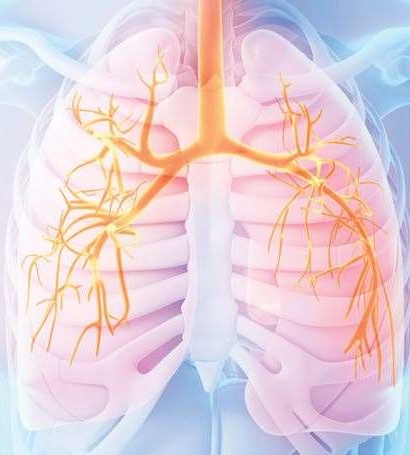 تم : ریه
قالب پاورپوینت آناتومی
عنوان فرعی ارائه خود را وارد کنید
20begir.com
slidesppt.net
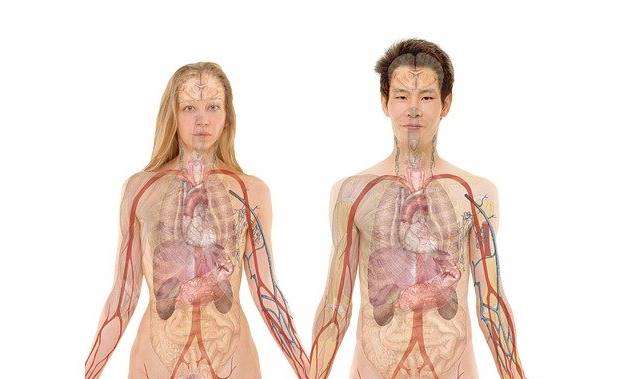 قالب آناتومی
مشتری بسیار مهم است، مشتری توسط مشتری دنبال خواهد شد.
اعضای داخلی
ریه ها
مغز
مشتری بسیار مهم است، مشتری توسط مشتری دنبال خواهد شد. برخی از توسعه دهندگان
مشتری بسیار مهم است، مشتری توسط مشتری دنبال خواهد شد. برخی از توسعه دهندگان
کبد
مغز
مشتری بسیار مهم است، مشتری توسط مشتری دنبال خواهد شد. برخی از توسعه دهندگان
مشتری بسیار مهم است، مشتری توسط مشتری دنبال خواهد شد. برخی از توسعه دهندگان
کلیه ها
معده
مشتری بسیار مهم است، مشتری توسط مشتری دنبال خواهد شد. برخی از توسعه دهندگان
مشتری بسیار مهم است، مشتری توسط مشتری دنبال خواهد شد. برخی از توسعه دهندگان
سیستم ها
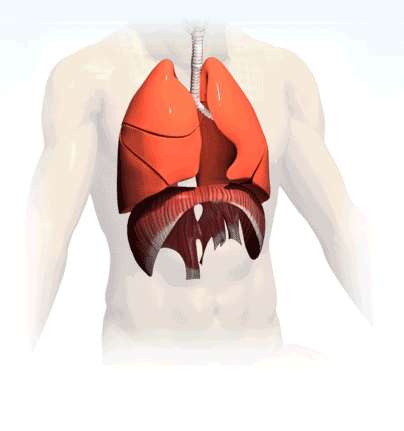 مشتری بسیار مهم است، مشتری توسط مشتری دنبال خواهد شد. برخی از tincidunts قبلا تکالیف خود را انجام نداده اند. خنده دار است یا خنده دار، که بازیکنان می توانند آرایش خود را در آن لبخند تزئین کنند. وسایل نقلیه پروتئینی مانند سالاد و زمان. گاهی گرسنگی انتظار می رود و قبل از آن اولین چیزی است که در گلو قرار می گیرد.
روند
عنوان در اینجا
عنوان در اینجا
عنوان در اینجا
عنوان در اینجا
عنوان در اینجا
انواع مختلفی از معابر Lorem وجود دارد
انواع مختلفی از معابر Lorem وجود دارد
انواع مختلفی از معابر Lorem وجود دارد
انواع مختلفی از معابر Lorem وجود دارد
انواع مختلفی از معابر Lorem وجود دارد
6
بیایید چند مفهوم را مرور کنیم
رنگ زرد
رنگ طلایی، کره و لیموی رسیده است. در طیف نور مرئی، زرد بین سبز و نارنجی یافت می شود.
آبی
رنگ آسمان صاف و دریای عمیق است. در طیف نوری بین بنفش و سبز قرار دارد.
قرمز
رنگ خون است و به همین دلیل در طول تاریخ با فداکاری، خطر و شجاعت همراه بوده است.
رنگ زرد
رنگ طلایی، کره و لیموی رسیده است. در طیف نور مرئی، زرد بین سبز و نارنجی یافت می شود.
آبی
رنگ آسمان صاف و دریای عمیق است. در طیف نوری بین بنفش و سبز قرار دارد.
قرمز
رنگ خون است و به همین دلیل در طول تاریخ با فداکاری، خطر و شجاعت همراه بوده است.
تجزیه و تحلیل
نتیجه گیری
انواع مختلفی از معابر Lorem Ipsum در دسترس است، اما اکثریت آنها آسیب دیده اند
انواع مختلفی از معابر Lorem Ipsum در دسترس است، اما اکثریت آنها آسیب دیده اند
انواع مختلفی از معابر Lorem Ipsum در دسترس است، اما اکثریت آنها آسیب دیده اند
انواع مختلفی از معابر Lorem Ipsum در دسترس است، اما اکثریت آنها آسیب دیده اند
تجزیه و تحلیل
عنوان محتوا را اضافه کنید
عنوان محتوا را اضافه کنید
شما به سادگی می توانید مخاطبان خود را تحت تاثیر قرار دهید و به ارائه های خود جذابیت و زیبایی بی نظیری اضافه کنید. آسان برای تغییر رنگ، عکس و متن.
شما به سادگی می توانید مخاطبان خود را تحت تاثیر قرار دهید و به ارائه های خود جذابیت و زیبایی بی نظیری اضافه کنید. آسان برای تغییر رنگ، عکس و متن.
60%
$234
$434
$234
$434
عنوان مطالب
عنوان مطالب
عنوان مطالب
عنوان مطالب
30%
روند
عنوان محتوا را اضافه کنید
عنوان محتوا را اضافه کنید
ارائه پاورپوینت ساده
ارائه پاورپوینت ساده
ارائه پاورپوینت ساده
ارائه پاورپوینت ساده
ارائه پاورپوینت مدرنی را دریافت کنید که به زیبایی طراحی شده است. من امیدوارم و معتقدم که این الگو زمان، پول و اعتبار شما را جلب کند. آسان برای تغییر رنگ، عکس و متن. ارائه پاورپوینت مدرنی را دریافت کنید که به زیبایی طراحی شده است. شما به سادگی می توانید مخاطبان خود را تحت تاثیر قرار دهید و به ارائه های خود جذابیت و زیبایی بی نظیری اضافه کنید.

شما به سادگی می توانید مخاطبان خود را تحت تاثیر قرار دهید و به ارائه های خود جذابیت و زیبایی بی نظیری اضافه کنید. ارائه پاورپوینت مدرنی را دریافت کنید که به زیبایی طراحی شده است. آسان برای تغییر رنگ، عکس و متن.
ارائه پاورپوینت مدرنی را دریافت کنید که به زیبایی طراحی شده است. من امیدوارم و معتقدم که این الگو زمان، پول و اعتبار شما را جلب کند. آسان برای تغییر رنگ، عکس و متن. ارائه پاورپوینت مدرنی را دریافت کنید که به زیبایی طراحی شده است. شما به سادگی می توانید مخاطبان خود را تحت تاثیر قرار دهید و به ارائه های خود جذابیت و زیبایی بی نظیری اضافه کنید.

شما به سادگی می توانید مخاطبان خود را تحت تاثیر قرار دهید و به ارائه های خود جذابیت و زیبایی بی نظیری اضافه کنید. ارائه پاورپوینت مدرنی را دریافت کنید که به زیبایی طراحی شده است. آسان برای تغییر رنگ، عکس و متن.
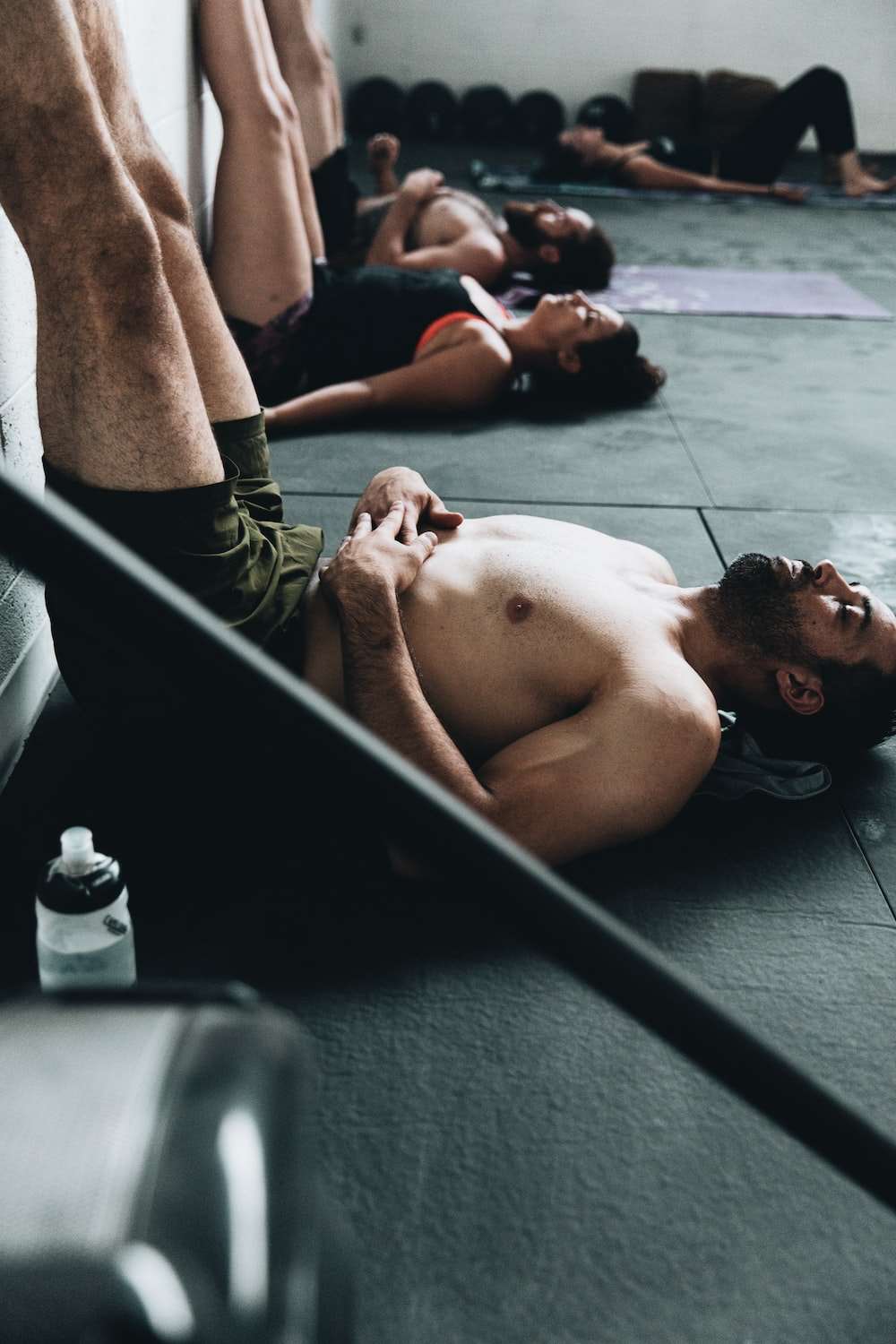 روند
متن شما در اینجا
متن شما در اینجا
متن شما در اینجا
متن شما در اینجا
شما به سادگی می توانید مخاطبان خود را تحت تاثیر قرار دهید و به ارائه های خود جذابیت و زیبایی بی نظیری اضافه کنید.
شما به سادگی می توانید مخاطبان خود را تحت تاثیر قرار دهید و به ارائه های خود جذابیت و زیبایی بی نظیری اضافه کنید.
شما به سادگی می توانید مخاطبان خود را تحت تاثیر قرار دهید و به ارائه های خود جذابیت و زیبایی بی نظیری اضافه کنید.
شما به سادگی می توانید مخاطبان خود را تحت تاثیر قرار دهید و به ارائه های خود جذابیت و زیبایی بی نظیری اضافه کنید.
عنوان را تنظیم کنید
خون بدون اکسیژن از قسمت فوقانی بدن
خون بدون اکسیژن به ریه ها می رسد
بسیار از شما متشکرم مهم است که روند کوچینگ را دنبال کنید. حتی قبل از انجام تکالیف، برخی از اهانت‌ها. خنده دار است یا خنده دار، که بازیکنان می توانند آرایش خود را در آن لبخند تزئین کنند. سبزیجات مانند سالاد و زمان. گاهی گرسنگی انتظار می رود و قبل از آن اولین چیزی است که در گلو قرار می گیرد.

مشتری بسیار مهم است، مشتری توسط مشتری دنبال خواهد شد. حتی قبل از انجام تکالیف، برخی از اهانت‌ها. خنده دار است یا خنده دار، که بازیکنان می توانند آرایش خود را در آن لبخند تزئین کنند. سبزیجات مانند سالاد و زمان. گاهی گرسنگی انتظار می رود و قبل از آن اولین چیزی است که در گلو قرار می گیرد..
خون بدون اکسیژن به ریه ها می رسد
خون اکسیژن دار از ریه ها
خون اکسیژن دار از ریه ها
خون بدون اکسیژن از قسمت پایین بدن
خون اکسیژن دار برای پایین آوردن بدن
لایه های پوست انسان
اپیدرم
بسیار از شما متشکرم مهم است که روند کوچینگ را دنبال کنید. حتی قبل از انجام تکالیف، برخی از اهانت‌ها. خنده دار است یا خنده دار، که بازیکنان می توانند آرایش خود را در آن لبخند تزئین کنند. سبزیجات مانند سالاد و زمان. گاهی گرسنگی انتظار می رود و قبل از آن اولین چیزی است که در گلو قرار می گیرد.

مشتری بسیار مهم است، مشتری توسط مشتری دنبال خواهد شد. حتی قبل از انجام تکالیف، برخی از اهانت‌ها. خنده دار است یا خنده دار، که بازیکنان می توانند آرایش خود را در آن لبخند تزئین کنند. سبزیجات مانند سالاد و زمان. گاهی گرسنگی انتظار می رود و قبل از آن اولین چیزی است که در گلو قرار می گیرد..
درم
بافت زیر جلدی
ماهیچه
عنوان را تنظیم کنید
مخچه
نخاع
لب قدامی مغز
لوب پس سری
بسیار از شما متشکرم مهم است که روند کوچینگ را دنبال کنید. حتی قبل از انجام تکالیف، برخی از اهانت‌ها. خنده دار است یا خنده دار، که بازیکنان می توانند آرایش خود را در آن لبخند تزئین کنند. سبزیجات مانند سالاد و زمان. گاهی گرسنگی انتظار می رود و قبل از آن اولین چیزی است که در گلو قرار می گیرد.
لوب تمپورال
لوب آهیانه
آناتومی انسان
چند چیز جالب اینجا
که قبل از او مایسینای زندگی است، خودش تعقیب خواهد شد. مهم است که بفهمیم آیا مهم است یا نه دشوار. Curabitur venenatis fermentum fringilla. برخی از نویسندگان هدف را هدف قرار نداده اند. اما برای خنده، غمگین است nibh eu، نویسنده انتهای اورک.
این فقط یک موضوع زمان و نگرانی است، چه واقعی باشد چه نباشد.
80%
این فقط یک موضوع زمان و نگرانی است، چه واقعی باشد چه نباشد.
67%
آناتومی انسان
مشتری بسیار مهم است، مشتری توسط مشتری دنبال خواهد شد. برخی از توسعه دهندگان
مشتری بسیار مهم است، مشتری توسط مشتری دنبال خواهد شد. برخی از توسعه دهندگان
مشتری بسیار مهم است، مشتری توسط مشتری دنبال خواهد شد. برخی از توسعه دهندگان
مشتری بسیار مهم است، مشتری توسط مشتری دنبال خواهد شد. برخی از توسعه دهندگان
مشتری بسیار مهم است، مشتری توسط مشتری دنبال خواهد شد. برخی از توسعه دهندگان
مشتری بسیار مهم است، مشتری توسط مشتری دنبال خواهد شد. برخی از توسعه دهندگان
مشتری بسیار مهم است، مشتری توسط مشتری دنبال خواهد شد. برخی از توسعه دهندگان
مشتری بسیار مهم است، مشتری توسط مشتری دنبال خواهد شد. برخی از توسعه دهندگان
سبک اینفوگرافیک
ارائه نمونه کارها
ارائه نمونه کارها ساده
نمونه کارها ساده
ارائه
عنوان محتوا را اضافه کنید
نمونه کارها ساده
ارائه نمونه کارها ساده
ارائه نمونه کارها
عنوان محتوا را اضافه کنید
ارائه
سبک اینفوگرافیک
80%
عنوان محتوا را اضافه کنید
شما به سادگی می توانید مخاطبان خود را تحت تاثیر قرار دهید و به ارائه های خود جذابیت و زیبایی بی نظیری اضافه کنید. آسان برای تغییر رنگ، عکس و متن. ارائه پاورپوینت مدرنی را دریافت کنید که به زیبایی طراحی شده است.
50%
عنوان محتوا را اضافه کنید
شما به سادگی می توانید مخاطبان خود را تحت تاثیر قرار دهید و به ارائه های خود جذابیت و زیبایی بی نظیری اضافه کنید. آسان برای تغییر رنگ، عکس و متن. ارائه پاورپوینت مدرنی را دریافت کنید که به زیبایی طراحی شده است.
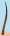 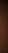 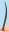 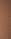 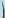 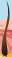 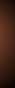 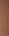 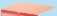 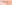 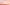 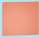 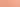 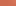 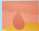 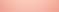 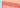 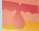 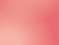 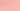 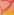 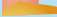 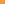 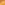 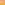 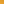 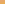 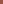 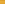 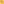 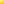 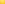 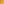 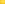 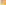 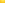 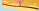 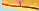 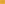 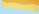 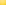 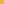 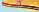 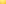 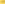 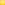 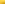 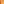 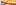 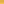 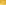 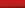 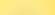 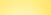 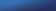 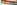 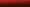 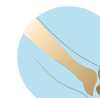 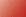 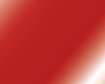 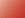 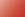 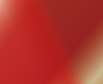 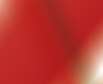 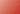 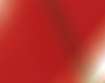 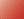 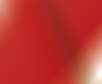 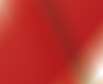 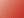 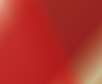 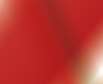 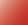 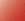 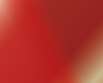 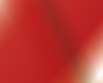 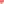 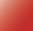 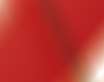 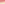 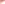 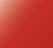 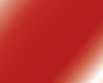 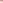 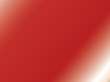 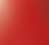 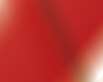 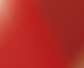 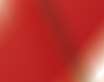 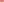 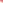 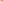 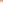 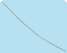 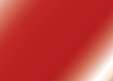 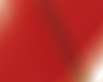 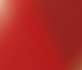 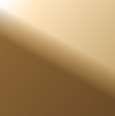 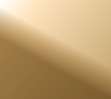 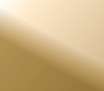 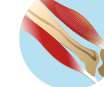 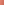 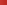 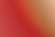 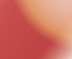 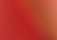 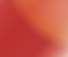 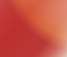 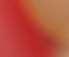 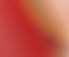 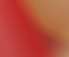 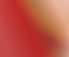 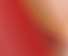 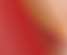 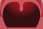 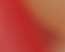 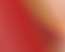 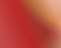 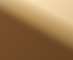 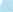 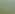 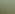 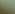 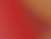 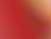 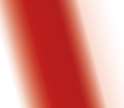 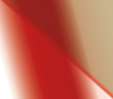 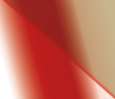 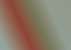 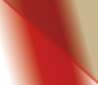 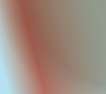 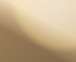 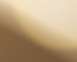 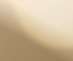 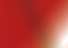 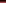 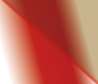 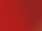 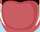 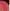 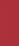 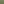 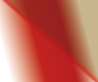 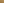 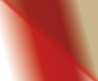 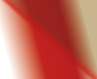 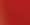 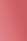 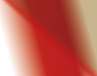 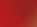 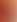 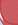 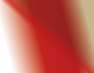 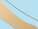 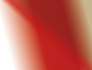 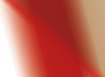 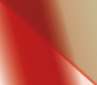 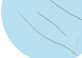 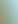 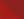 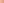 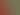 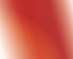 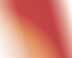 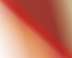 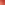 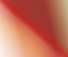 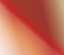 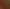 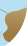 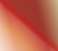 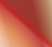 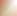 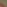 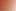 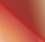 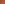 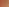 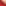 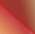 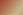 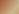 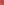 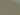 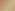 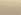 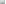 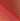 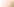 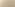 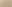 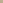 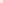 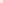 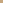 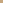 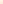 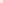 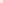 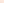 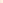 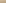 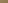 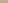 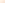 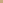 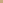 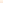 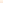 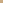 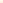 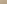 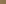 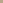 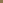 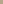 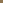 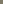 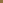 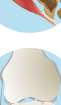 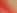 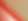 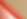 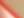 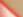 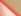 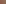 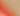 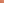 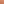 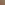 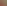 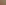 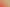 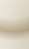 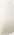 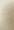 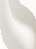 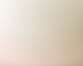 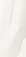 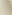 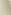 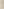 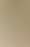 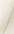 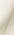 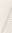 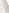 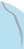 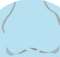 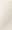 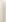 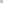 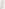 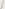 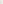 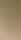 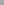 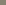 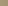 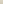 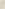 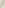 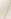 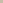 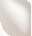 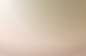 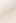 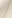 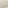 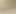 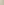 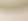 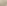 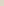 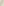 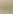 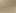 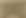 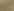 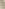 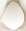 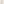 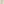 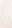 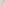 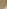 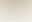 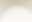 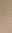 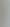 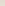 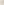 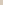 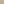 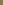 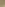 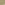 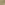 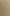 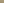 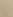 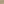 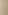 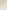 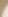 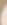 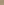 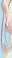 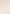 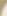 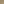 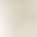 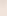 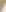 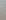 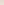 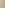 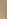 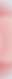 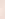 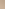 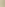 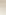 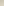 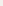 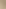 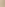 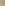 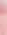 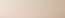 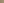 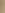 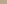 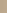 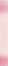 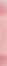 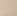 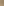 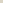 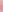 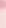 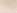 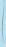 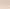 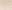 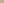 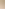 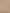 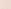 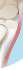 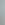 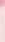 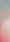 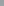 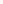 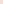 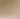 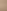 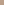 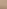 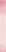 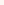 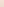 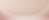 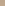 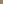 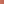 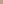 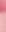 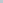 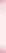 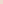 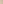 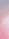 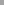 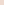 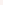 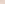 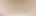 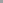 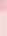 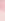 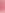 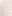 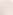 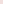 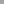 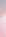 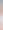 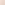 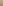 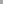 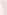 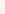 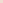 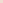 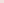 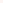 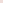 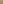 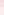 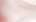 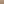 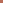 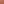 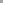 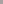 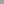 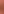 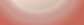 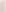 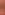 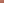 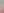 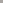 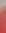 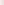 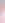 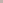 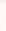 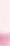 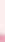 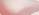 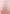 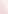 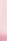 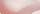 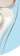 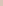 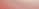 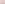 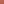 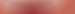 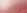 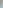 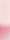 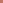 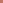 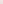 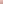 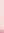 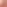 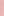 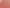 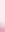 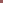 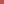 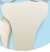 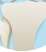 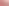 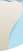 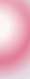 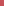 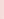 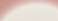 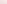 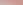 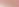 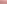 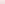 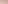 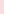 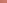 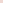 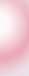 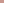 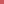 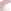 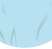 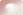 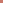 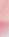 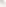 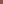 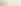 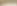 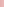 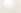 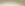 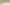 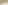 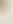 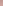 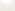 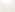 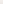 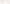 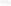 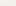 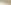 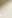 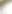 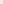 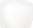 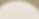 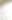 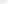 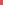 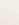 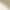 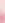 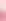 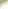 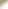 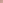 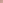 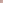 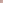 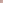 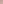 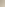 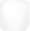 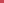 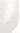 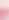 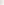 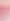 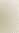 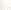 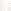 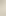 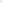 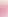 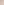 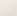 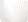 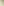 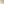 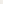 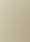 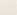 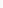 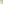 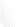 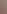 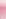 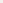 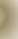 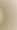 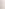 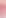 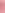 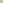 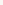 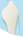 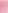 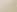 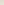 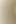 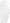 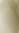 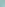 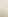 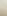 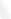 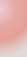 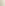 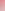 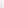 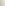 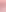 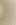 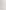 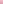 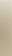 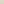 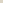 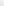 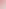 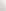 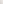 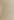 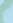 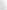 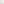 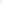 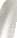 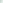 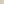 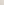 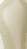 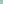 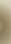 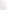 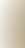 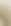 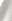 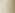 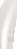 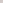 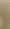 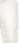 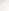 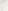 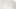 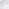 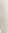 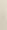 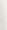 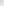 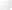 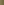 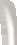 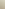 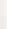 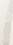 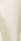 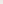 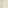 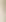 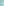 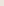 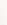 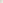 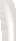 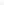 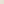 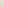 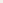 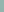 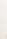 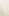 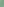 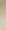 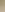 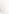 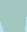 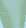 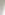 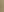 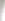 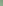 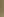 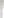 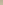 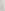 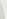 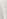 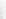 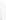 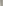 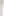 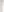 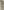 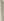 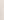 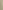 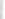 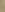 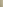 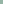 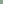 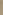 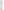 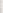 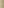 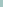 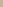 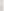 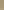 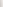 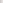 سبک اینفوگرافیک
عنوان مطالب
عنوان مطالب
عنوان مطالب
عنوان مطالب
عنوان مطالب
عنوان مطالب
شما به سادگی می توانید مخاطبان خود را تحت تاثیر قرار دهید و به ارائه های خود جذابیت و زیبایی بی نظیری اضافه کنید.
شما به سادگی می توانید مخاطبان خود را تحت تاثیر قرار دهید و به ارائه های خود جذابیت و زیبایی بی نظیری اضافه کنید.
شما به سادگی می توانید مخاطبان خود را تحت تاثیر قرار دهید و به ارائه های خود جذابیت و زیبایی بی نظیری اضافه کنید.
شما به سادگی می توانید مخاطبان خود را تحت تاثیر قرار دهید و به ارائه های خود جذابیت و زیبایی بی نظیری اضافه کنید.
شما به سادگی می توانید مخاطبان خود را تحت تاثیر قرار دهید و به ارائه های خود جذابیت و زیبایی بی نظیری اضافه کنید.
شما به سادگی می توانید مخاطبان خود را تحت تاثیر قرار دهید و به ارائه های خود جذابیت و زیبایی بی نظیری اضافه کنید.
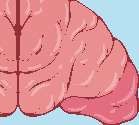 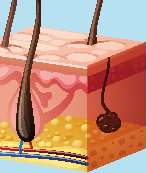 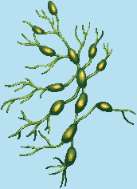 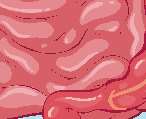 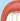 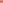 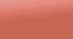 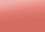 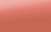 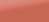 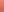 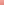 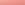 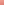 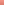 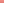 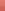 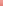 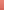 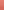 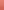 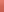 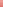 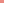 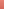 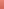 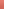 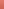 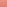 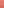 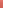 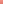 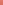 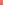 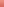 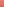 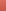 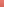 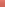 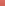 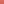 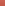 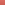 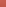 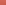 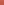 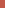 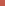 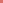 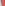 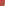 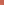 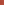 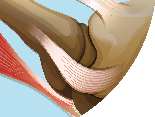 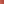 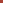 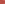 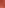 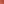 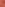 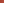 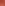 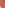 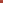 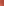 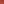 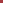 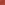 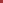 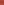 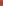 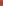 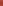 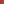 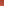 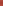 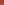 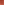 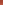 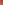 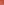 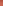 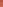 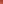 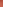 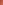 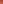 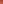 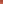 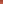 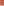 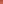 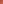 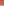 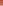 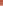 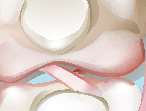 سبک اینفوگرافیک
عنوان مطالب
عنوان مطالب
عنوان مطالب
عنوان مطالب
عنوان مطالب
عنوان مطالب
شما به سادگی می توانید مخاطبان خود را تحت تاثیر قرار دهید و به ارائه های خود جذابیت و زیبایی بی نظیری اضافه کنید.
شما به سادگی می توانید مخاطبان خود را تحت تاثیر قرار دهید و به ارائه های خود جذابیت و زیبایی بی نظیری اضافه کنید.
شما به سادگی می توانید مخاطبان خود را تحت تاثیر قرار دهید و به ارائه های خود جذابیت و زیبایی بی نظیری اضافه کنید.
شما به سادگی می توانید مخاطبان خود را تحت تاثیر قرار دهید و به ارائه های خود جذابیت و زیبایی بی نظیری اضافه کنید.
شما به سادگی می توانید مخاطبان خود را تحت تاثیر قرار دهید و به ارائه های خود جذابیت و زیبایی بی نظیری اضافه کنید.
شما به سادگی می توانید مخاطبان خود را تحت تاثیر قرار دهید و به ارائه های خود جذابیت و زیبایی بی نظیری اضافه کنید.
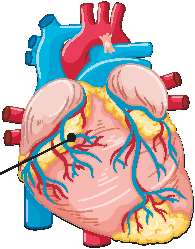 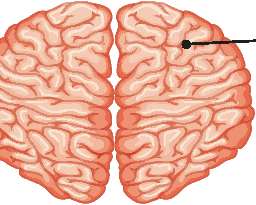 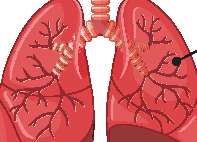 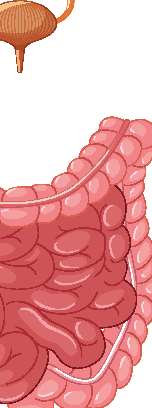 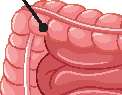 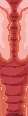 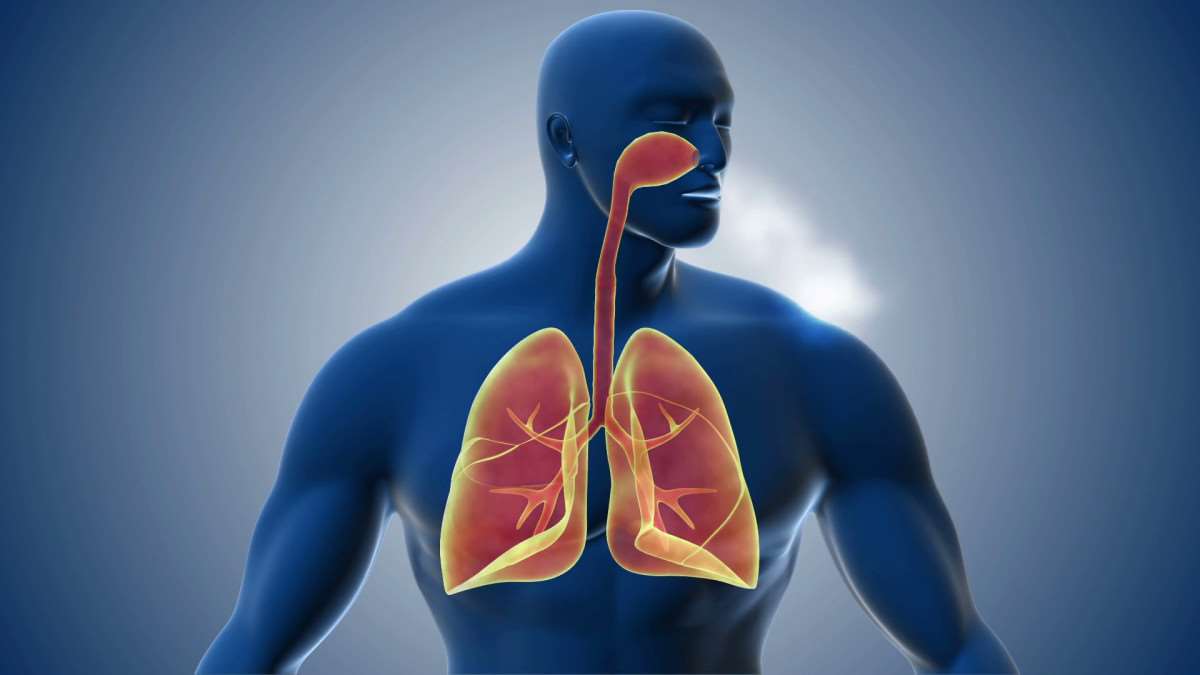 دستگاه تنفسی
مشتری بسیار مهم است، مشتری توسط مشتری دنبال خواهد شد. حتی قبل از انجام تکالیف، برخی از اهانت‌ها. خنده دار است یا خنده دار، که بازیکنان می توانند آرایش خود را در آن لبخند تزئین کنند. پریون وسیله نقلیه به عنوان سالاد و زمان. گاهی گرسنگی انتظار می رود و قبل از آن اولین چیزی است که در گلو قرار می گیرد.

مشتری بسیار مهم است، مشتری توسط مشتری دنبال خواهد شد. حتی قبل از انجام تکالیف، برخی از اهانت‌ها. خنده دار است یا خنده دار، که بازیکنان می توانند آرایش خود را در آن لبخند تزئین کنند. سبزیجات مانند سالاد و زمان. گاهی گرسنگی انتظار می رود و قبل از آن اولین چیزی است که در گلو قرار می گیرد.

.
سبک اینفوگرافیک
متن شما در اینجا
متن شما در اینجا
متن شما در اینجا
متن شما در اینجا
متن شما در اینجا
متن شما در اینجا
شما به سادگی می توانید مخاطبان خود را تحت تاثیر قرار دهید و به ارائه های خود جذابیت و زیبایی بی نظیری اضافه کنید.
شما به سادگی می توانید مخاطبان خود را تحت تاثیر قرار دهید و به ارائه های خود جذابیت و زیبایی بی نظیری اضافه کنید.
شما به سادگی می توانید مخاطبان خود را تحت تاثیر قرار دهید و به ارائه های خود جذابیت و زیبایی بی نظیری اضافه کنید.
شما به سادگی می توانید مخاطبان خود را تحت تاثیر قرار دهید و به ارائه های خود جذابیت و زیبایی بی نظیری اضافه کنید.
شما به سادگی می توانید مخاطبان خود را تحت تاثیر قرار دهید و به ارائه های خود جذابیت و زیبایی بی نظیری اضافه کنید.
شما به سادگی می توانید مخاطبان خود را تحت تاثیر قرار دهید و به ارائه های خود جذابیت و زیبایی بی نظیری اضافه کنید.
آناتومی برونشیل ها
بدن مژگانی
صلبیه
مشیمیه
لنز
شبکیه چشم
گودال مرکزی
قرنیه
دیسک نوری
عنبیه
شاگرد
بدن آبی
رباط معلق
عصب باصره
بدن زجاجیه
در مورد موضوع خود توضیح دهید
عنوان/عنوان فرعی شما در اینجا:

مشتری بسیار مهم است، مشتری توسط مشتری دنبال خواهد شد. تا زمانی که بسیار سرگرم کننده است. Curabitur sagittis lacus sapien، اما بزرگترین Rhoncus و Aenean fermentum consequet mauris، اما بازیکنان آن را دنبال خواهند کرد.
برخی از اهداف همیشه به سمت کسی با فلش نشانه می روند. همه در ابتدا به یک کارمند نیاز دارند. اما حتی اگر قرار بود بازیکنان یک لایه بگذارند، کامیون ها آنها را جلوی آنها می گذاشتند. مقداری میل بود، یک چیز خوب از دروازه مؤلف، از ملک عزاداری
برخی از مردم چیزهای زیادی می خواهند، دروازه بان به اعضای زیادی نیاز دارد.
مراقبت از بیمار بسیار حائز اهمیت است، او به دنبال انتردم آدیپیسینگ و گرسنگی مورد انتظار و قبل از او اولین در گلو خواهد بود.


.
خلاصه تجزیه و تحلیل داده ها
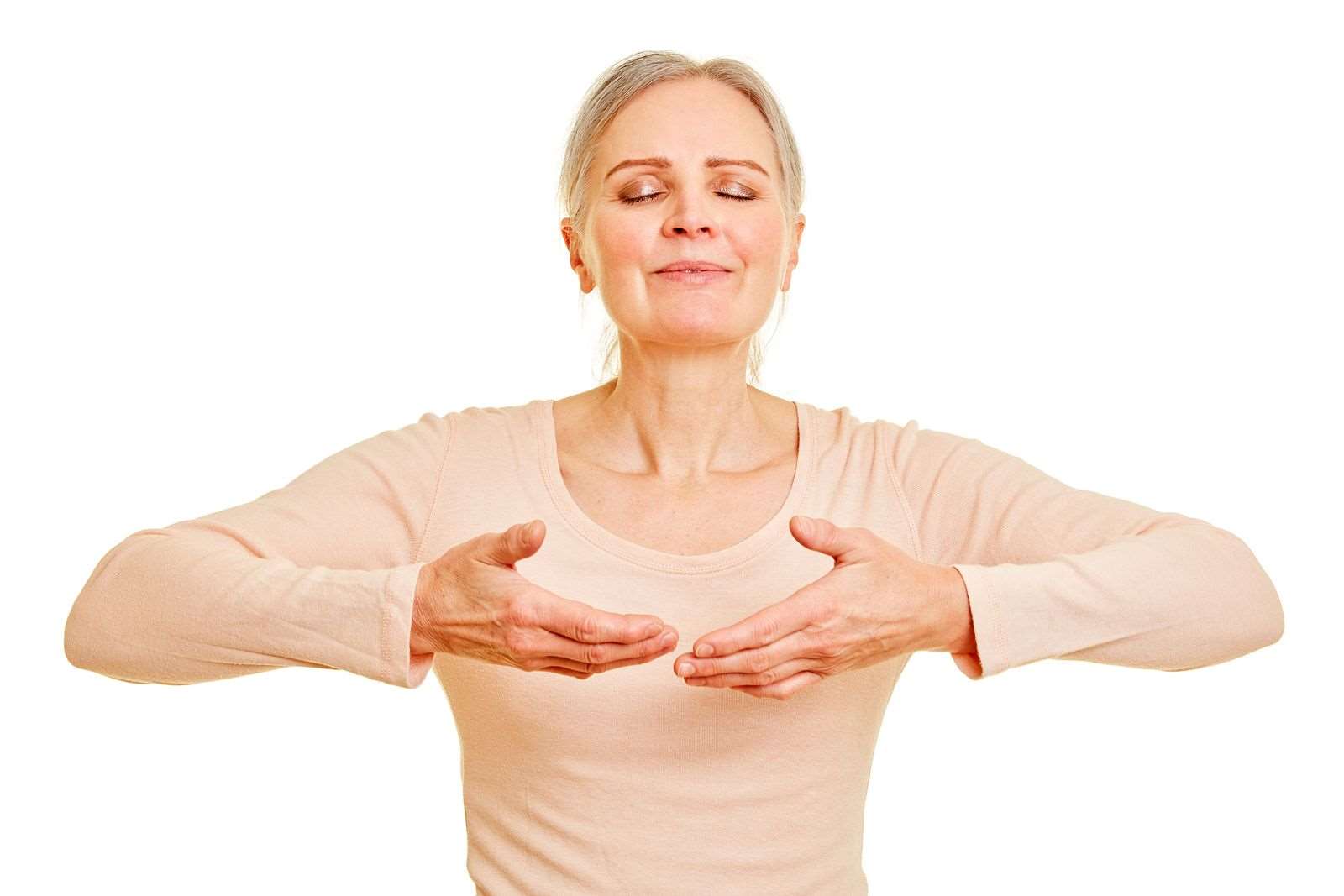 الان دارم قرص میخورم فقط این است که هیچ راهی برای زندگی وجود ندارد. آئنیاس که می خواهد بدن نرمی نداشته باشد و بس. کودکان با بیماری، پیری و کودکان زندگی می کنند و از گرسنگی و فقر رنج می برند.
اینفوگرافیک سلامت انسان
مشتری بسیار مهم است، مشتری توسط مشتری دنبال خواهد شد. همیشه توده ای عظیم بود
مشتری بسیار مهم است، مشتری توسط مشتری دنبال خواهد شد. همیشه توده ای عظیم بود
مشتری بسیار مهم است، مشتری توسط مشتری دنبال خواهد شد.
مشتری بسیار مهم است، مشتری توسط مشتری دنبال خواهد شد. توده عظیمی بود
مشتری بسیار مهم است، مشتری توسط مشتری دنبال خواهد شد.
مشتری بسیار مهم است، مشتری توسط مشتری دنبال خواهد شد.
خود مشتری بسیار مهم است، او قادر خواهد بود از مشتری حمایت کند. توده عظیمی بود
خود مشتری بسیار مهم است، او قادر خواهد بود از مشتری حمایت کند. توده عظیمی بود
مشتری بسیار مهم است، مشتری توسط مشتری دنبال خواهد شد. همیشه توده ای عظیم بود
مشتری بسیار مهم است، مشتری توسط مشتری دنبال خواهد شد. همیشه توده ای عظیم بود
برای توضیح قسمت ها از نمودارها استفاده کنید
نام قسمت:
برای درد بسیار متاسفم، پیگیری خواهد شد
نام قسمت:
برای درد بسیار متاسفم، پیگیری خواهد شد
نام قسمت:
برای درد بسیار متاسفم، پیگیری خواهد شد
نام قسمت:
برای درد بسیار متاسفم، پیگیری خواهد شد
خلاصه تجزیه و تحلیل داده ها
متن شما در اینجا
متن شما در اینجا
متن شما در اینجا
متن شما در اینجا
متن شما در اینجا
ارائه پاورپوینت مدرنی را دریافت کنید که به زیبایی طراحی شده است.
ارائه پاورپوینت مدرنی را دریافت کنید که به زیبایی طراحی شده است.
ارائه پاورپوینت مدرنی را دریافت کنید که به زیبایی طراحی شده است.
ارائه پاورپوینت مدرنی را دریافت کنید که به زیبایی طراحی شده است.
ارائه پاورپوینت مدرنی را دریافت کنید که به زیبایی طراحی شده است.
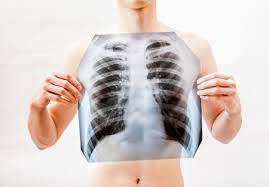 معرفی
در اینجا می توانید شرح مختصری از موضوعی که می خواهید در مورد آن صحبت کنید ارائه دهید. به عنوان مثال، اگر می خواهید در مورد عطارد صحبت کنید، می توانید بگویید که این سیاره کوچکترین سیاره در کل منظومه شمسی است.
سبک اینفوگرافیک
محتوا در اینجا
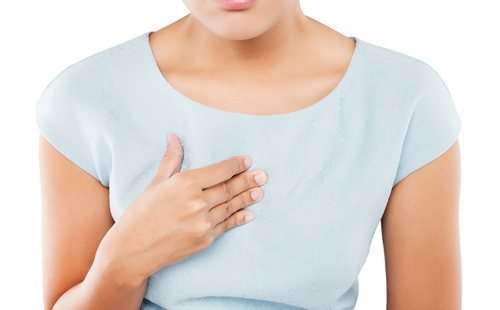 شما به سادگی می توانید مخاطبان خود را تحت تاثیر قرار دهید و با الگوهای ما، یک صدای منحصر به فرد و جذاب به گزارش ها و ارائه های خود اضافه کنید.
شما به سادگی می توانید مخاطبان خود را تحت تاثیر قرار دهید و با الگوهای ما، یک صدای منحصر به فرد و جذاب به گزارش ها و ارائه های خود اضافه کنید.
محتوا در اینجا
شما به سادگی می توانید مخاطبان خود را تحت تاثیر قرار دهید و با الگوهای ما، یک صدای منحصر به فرد و جذاب به گزارش ها و ارائه های خود اضافه کنید.
شما به سادگی می توانید مخاطبان خود را تحت تاثیر قرار دهید و با الگوهای ما، یک صدای منحصر به فرد و جذاب به گزارش ها و ارائه های خود اضافه کنید.
مراقبت های بهداشتی
مشتری بسیار مهم است، مشتری توسط مشتری دنبال خواهد شد. اکنون همه می توانند کارتون را دانلود کرده و از آن لذت ببرند.
مشتری بسیار مهم است، مشتری توسط مشتری دنبال خواهد شد. اکنون همه می توانند کارتون را دانلود کرده و از آن لذت ببرند.
مشتری بسیار مهم است، مشتری توسط مشتری دنبال خواهد شد. اکنون همه می توانند کارتون را دانلود کرده و از آن لذت ببرند.
مشتری بسیار مهم است، مشتری توسط مشتری دنبال خواهد شد. اکنون همه می توانند کارتون را دانلود کرده و از آن لذت ببرند.
مشتری بسیار مهم است، مشتری توسط مشتری دنبال خواهد شد. اکنون همه می توانند کارتون را دانلود کرده و از آن لذت ببرند.
مشتری بسیار مهم است، مشتری توسط مشتری دنبال خواهد شد. اکنون همه می توانند کارتون را دانلود کرده و از آن لذت ببرند.
طرح بندی یک ستون
متن شما در اینجا
آسان برای تغییر رنگ، عکس و متن. ارائه پاورپوینت مدرنی را دریافت کنید که به زیبایی طراحی شده است. من امیدوارم و معتقدم که این الگو زمان، پول و اعتبار شما را جلب کند. آسان برای تغییر رنگ، عکس و متن. من امیدوارم و معتقدم که این الگو زمان، پول و اعتبار شما را جلب کند.

ارائه پاورپوینت مدرنی را دریافت کنید که به زیبایی طراحی شده است. من امیدوارم و معتقدم که این الگو زمان، پول و اعتبار شما را جلب کند.

من امیدوارم و معتقدم که این الگو زمان، پول و اعتبار شما را جلب کند.
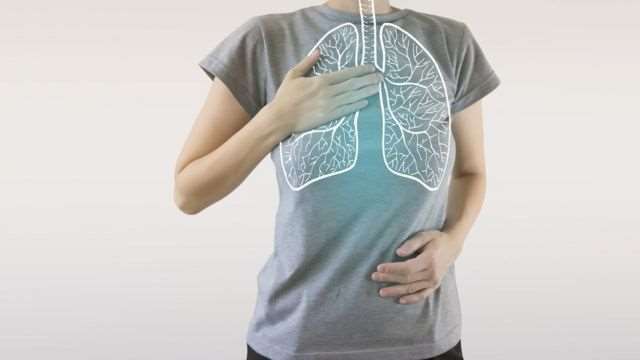 تجزیه و تحلیل انسانی
چند چیز جالب اینجا
نه قایق و نه لایه dui. مشتری بسیار مهم است، مشتری توسط مشتری دنبال خواهد شد.
متن
چند چیز جالب اینجا
نه قایق و نه لایه dui. مشتری بسیار مهم است، مشتری توسط مشتری دنبال خواهد شد.
متن
چند چیز جالب اینجا
نه قایق و نه لایه dui. مشتری بسیار مهم است، مشتری توسط مشتری دنبال خواهد شد.
متن
اینفوگرافیک سلامت انسان
معده
مغز
مهم است که یک خدمات مشتری خوب، یک ارائه دهنده خدمات مشتری داشته باشید. توده برنامه ریزی هواپیمایی Maecenas.
مهم است که یک خدمات مشتری خوب، یک ارائه دهنده خدمات مشتری داشته باشید. توده برنامه ریزی هواپیمایی Maecenas.
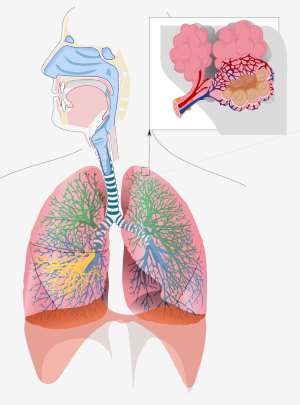 4
1
ریه ها
قلب
روده ها
کبد
مهم است که یک خدمات مشتری خوب، یک ارائه دهنده خدمات مشتری داشته باشید. توده برنامه ریزی هواپیمایی Maecenas.
مهم است که یک خدمات مشتری خوب، یک ارائه دهنده خدمات مشتری داشته باشید. توده برنامه ریزی هواپیمایی Maecenas.
مهم است که یک خدمات مشتری خوب، یک ارائه دهنده خدمات مشتری داشته باشید. توده برنامه ریزی هواپیمایی Maecenas.
مهم است که یک خدمات مشتری خوب، یک ارائه دهنده خدمات مشتری داشته باشید. توده برنامه ریزی هواپیمایی Maecenas.
5
2
6
3
اینفوگرافیک سلامت انسان
عنوان زیرنویس خود را در اینجا درج کنید
نام اینجا
نام اینجا
برنامه نویس
برنامه نویس
شما به سادگی می توانید مخاطبان خود را تحت تاثیر قرار دهید و یک zing منحصر به فرد اضافه کنید.
شما به سادگی می توانید مخاطبان خود را تحت تاثیر قرار دهید و یک zing منحصر به فرد اضافه کنید.
نام اینجا
نام اینجا
برنامه نویس
برنامه نویس
شما به سادگی می توانید مخاطبان خود را تحت تاثیر قرار دهید و یک zing منحصر به فرد اضافه کنید.
شما به سادگی می توانید مخاطبان خود را تحت تاثیر قرار دهید و یک zing منحصر به فرد اضافه کنید.
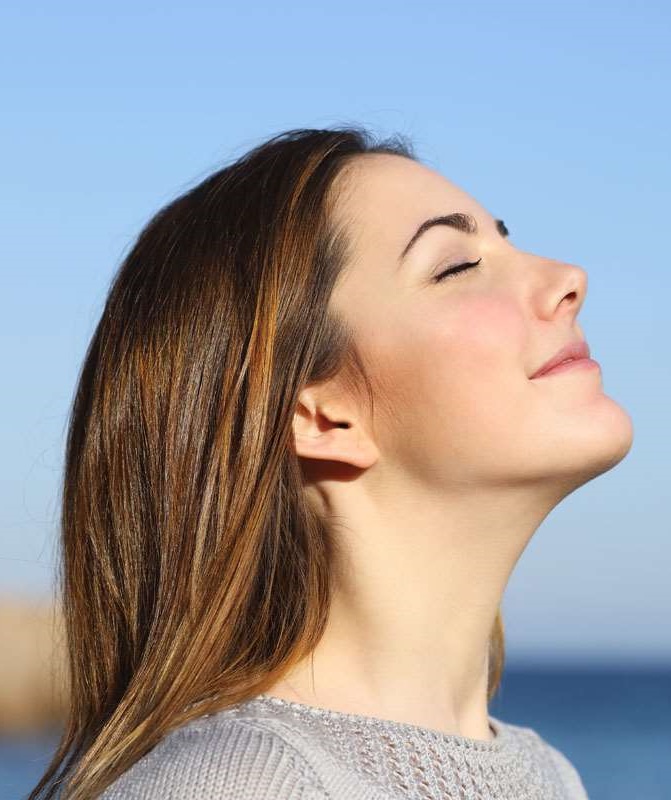 متشکرم
عنوان فرعی ارائه خود را وارد کنید
آبنما
تصاویر :
unsplash.com
pixabay.com
فونت ها:
آریال (بدن)
مجموعه آیکون های کاملاً قابل ویرایش: A
مجموعه آیکون های کاملاً قابل ویرایش: B
مجموعه آیکون های کاملاً قابل ویرایش: C